Validaciones principales
Campos numéricos y alfanuméricos.
Control de campos mandatorios y campos que No Aplican.
Contenedores para carga contenerizada.
Búsqueda datos contenedor.
No permitir 2 secuencias detalle de doc. transporte iguales.
Códigos no existentes.
Verificar régimen.
Validaciones principales
Llenado de justificación en caso de anulación o corrección.
Grabar código digitador, fecha y hora por envío electrónico.
2 perfiles de usuarios:  Supervisor y Digitador.
Acceso a opción Actualización de Códigos de Comercio exterior desde pantalla ingreso Datos generales o detalle doc. Transporte.
Acceso a opción Datos Generales Doc. Transporte desde los Reportes.
Cronograma de Tareas de Desarrollo
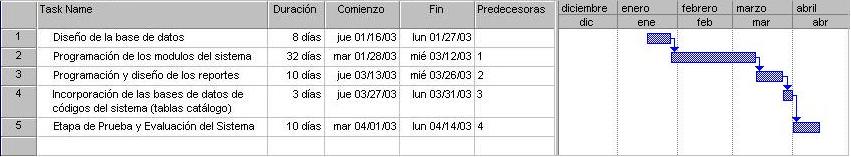 ANALISIS ECONOMICO Y FINANCIERO
TOTAL NACIONAL
EN PORCENTAJE
ALMACENES TEMPORALES
68
22%
DEPOSITOS COMERCIALES
47
15%
DEPOSITOS INDUSTRIALES
195
63%
TOTAL
310
100%
A quiénes va dirigido este Sistema
Almacenes Temporales por Ciudades
Depósitos Comerciales por Ciudades
Depósitos Industriales por Ciudades
La Competencia
Eikon
Quality Soft
Ecomint
Pudeleco
* STD
Ventajas sobre la competencia
Control del volumen de transacciones realizadas por el depósito en un determinado período de tiempo.

Control del rendimiento de los empleados encargados de la elaboración de los informes.

Generación del archivo CARDAT en forma más eficiente – cumple con entrega correcta de Informes.

Ahorro de tiempo por cálculos de sumatorias.

Ahorro de tiempo y costos debido a errores.
Mercado Meta
Plan de Ventas
OPTIMISTA:
PESIMISTA:
CAPITAL
$5000 Capital propio
$5000 Préstamo Bancario
INVERSION
$1000 Gastos Constitución de la Empresa
DESARROLLO
$500 Analista - programador
$  60 Leasing computador
$  10 Derechos de Autor (mes 3)
MANTENIMIENTO
$500 Analista - programador
$  60 Leasing computador
GASTOS
COMERCIALIZACION
$100 Trípticos (400 u.)
$200 Esferográficas con 
         publicidad (500 u.)
$350 Remuneración Vendedor
$  60 Transporte Vendedor
GASTOS 
ADMINISTRATIVOS
$300 Arriendo Oficina
    60 Leasing computador
    10 Útiles de Oficina
  120 Gastos Generales
$510
Precio de Equilibrio
$253,08
Precio de Venta 
(86% rentabilidad deseada)
$470,00
Tasa Mínima Atractiva de Retorno
TMAR=  w.Td + (1-w) Tp;   dónde,

Td =tasa de la deuda = 16,5%
W = % participación   = 50%
Tp= Tf = + B (Rm - Tf);  siendo  

Tf  la tasa libre de riesgo                        = 14.3%
B Coeficiente de riesgo del sector 
    tecnológico - software                         = 1.44 
Rm la tasa de rentabilidad del mercado = 6.08%  

                       TMAR =     21.32%
Flujo de Caja Pesimista
Flujo de Caja Pesimista
VAN: 2749,36
TIR:   39%
Flujo de Caja Optimista
Flujo de Caja Optimista
VAN: 11757,33
TIR:   70%
CONCLUSIONES
Mercado meta:  Almacenes Temporales, Depósitos 
                       Comerciales y Depósitos Industriales.

Beneficio para la Gerencia Depósitos:  Los Reportes.

Beneficio para la Aduana:  Labor de comprobación de 
				informes auditados.

Alta rentabilidad para este sistema de información, 
   según criterios de evaluación: VAN y TIR.
RECOMENDACIONES
Implementación de este modelo en los sistemas de 
   información de todos los OCEs.

Distribución de este sistema de información a través
   de una empresa comercializadora de software.

El uso, por parte de los Depósitos, del servicio de Help 
   Desk que ofrece la Aduana, y del servicio de correo seguro,
   a través de un proveedor particular.

El ingreso, por parte de la Aduana, de los informes de
   auditoría al SICE:  mejor labor de comprobación.